These People Live In Houses Smaller Than Your Bedroom
by Jenna Spesard
We interview and photograph real people who live in tiny homes, most being less than 200 square feet. That’s smaller than the average master bedroom in the United States – a country where 2,600 square foot homes are commonplace.

These customized handcrafted tiny dwellings grant their owners financial freedom with a minimalist lifestyle and a small footprint. Armed with tiny kitchens, minuscule bathrooms, lofted bedrooms and multi-purpose furniture, tiny houses are redefining the American Dream and questioning what material objects you really need to be happy. You can check our tiny house here.

More info: tinyhousegiantjourney.com
Bernadette downsized to a whimsical 172 sq ft tiny home in Maryland
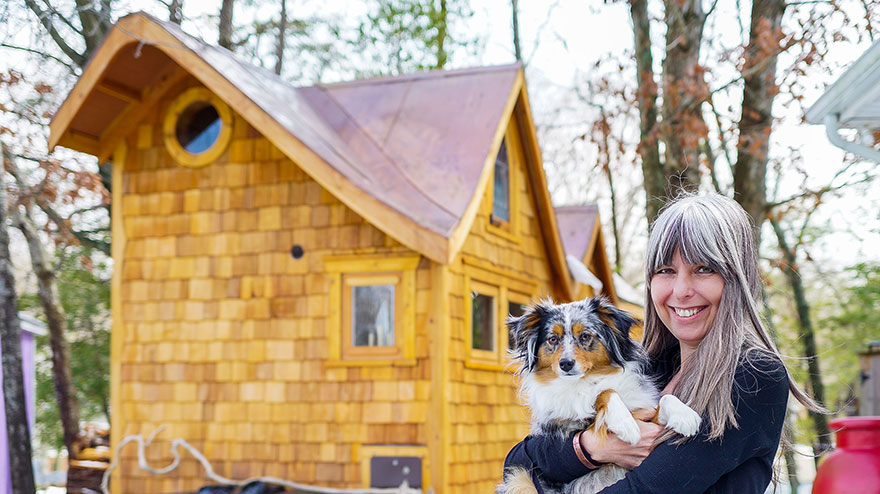 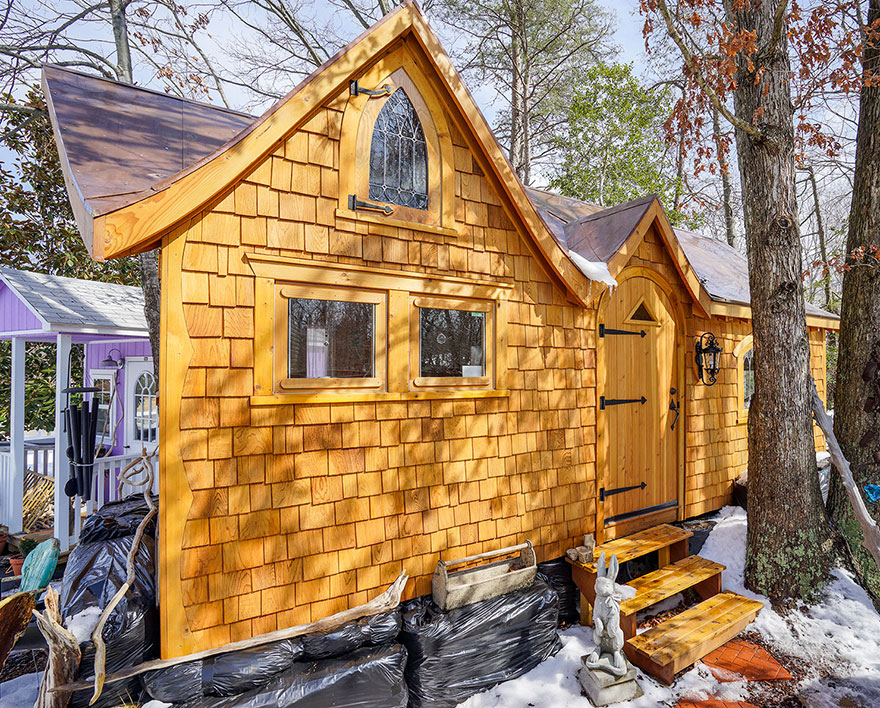 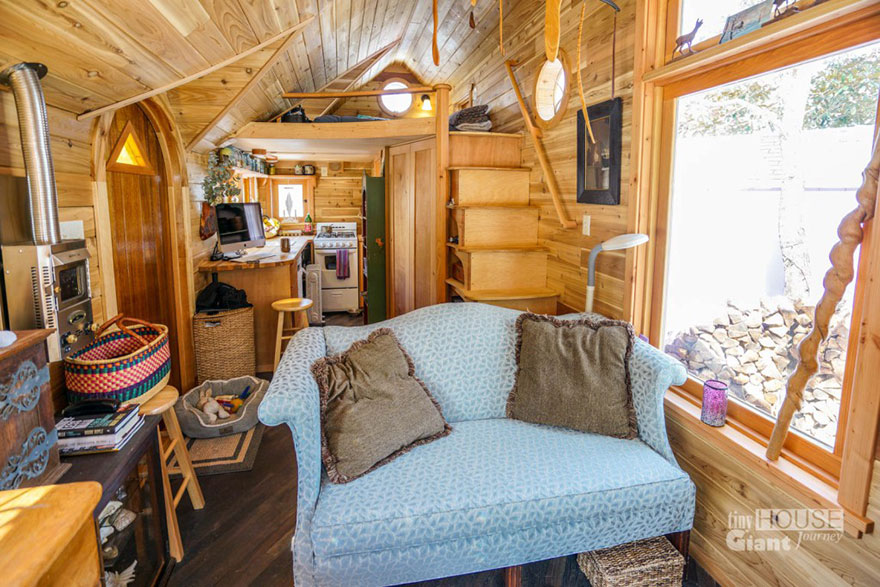 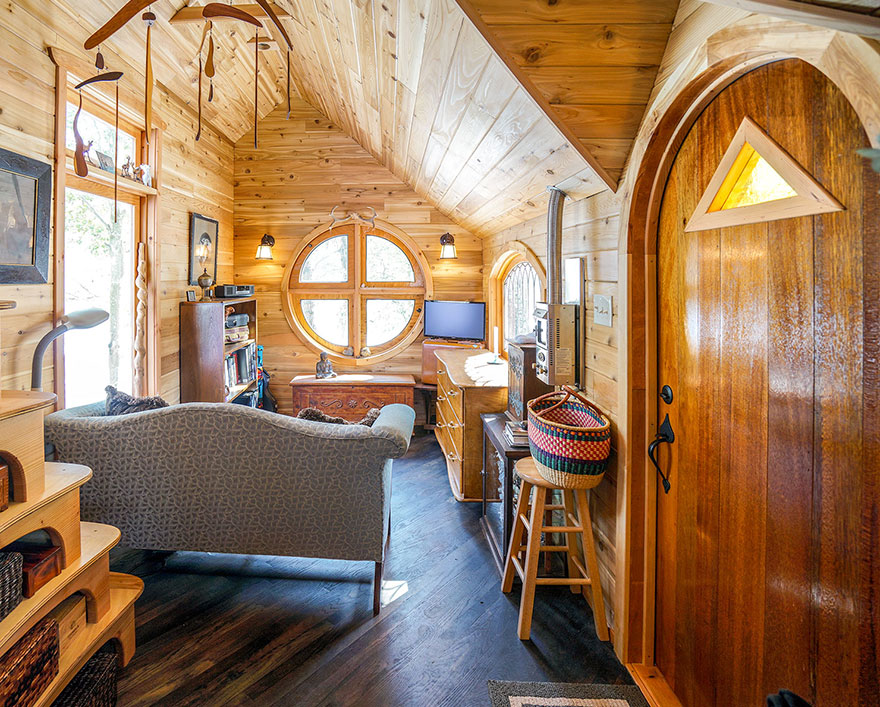 Lina’s Oregon tiny home is only 100 sq ft
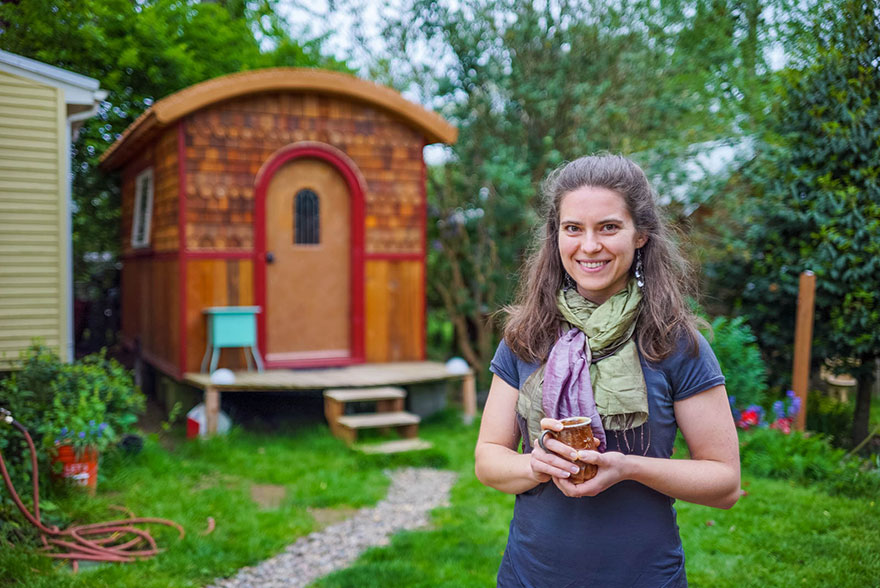 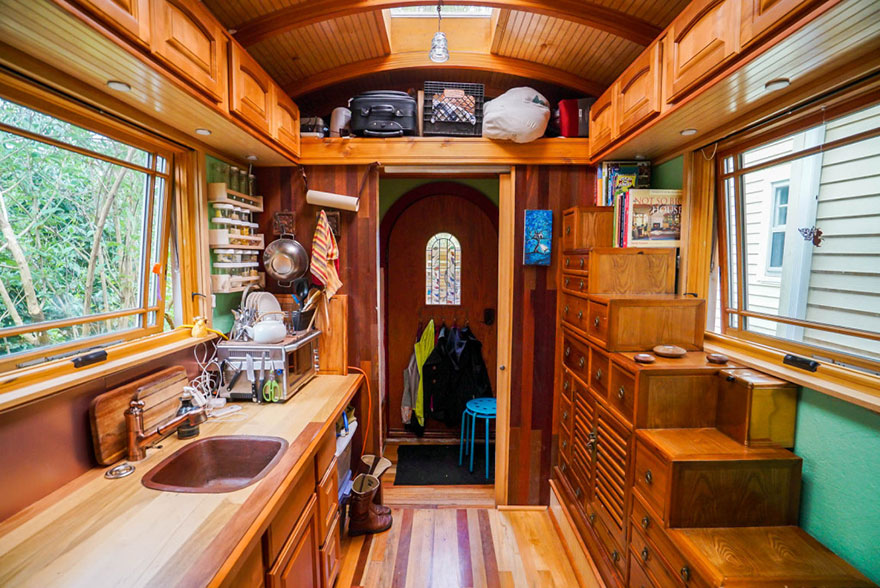 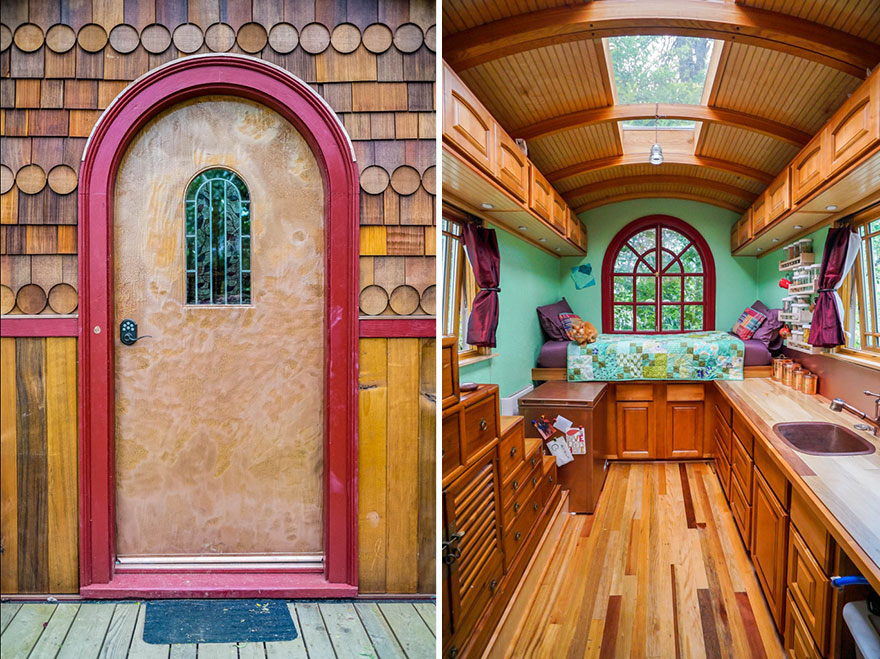 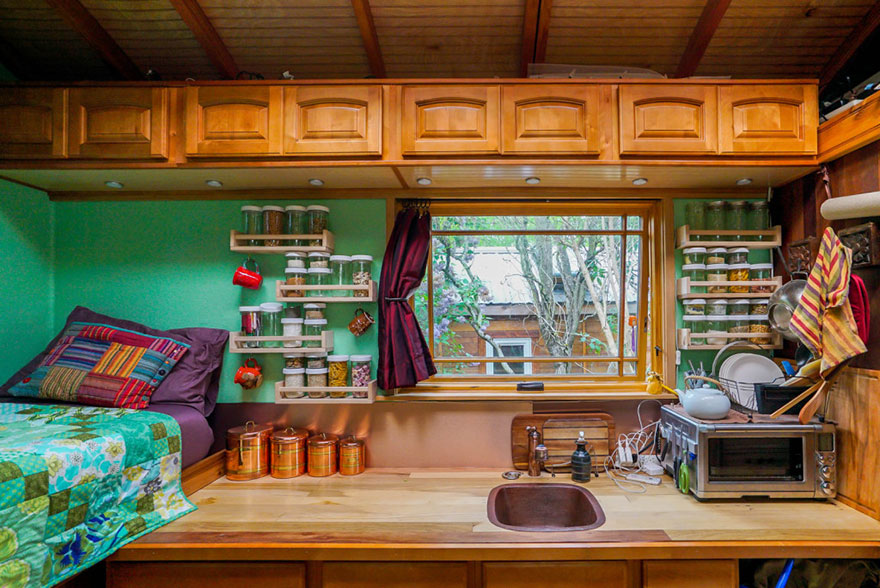 Art parks his 117 sq ft tiny home behind his rock climbing gym in Louisiana
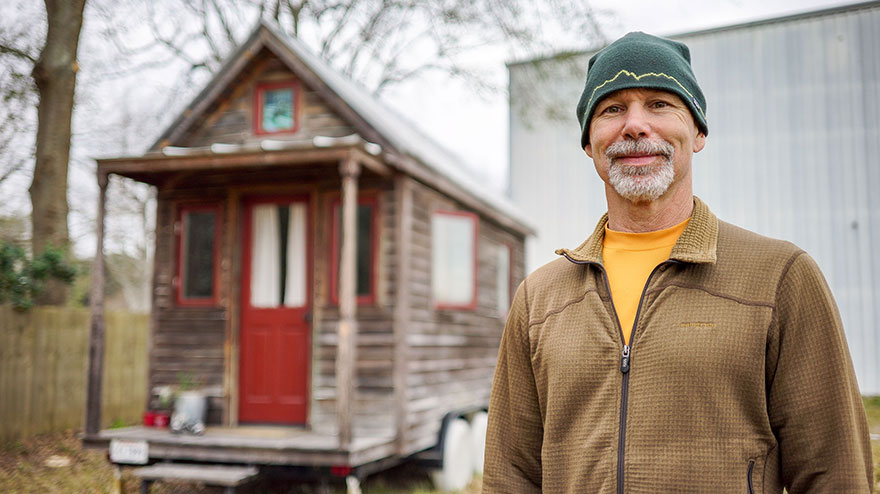 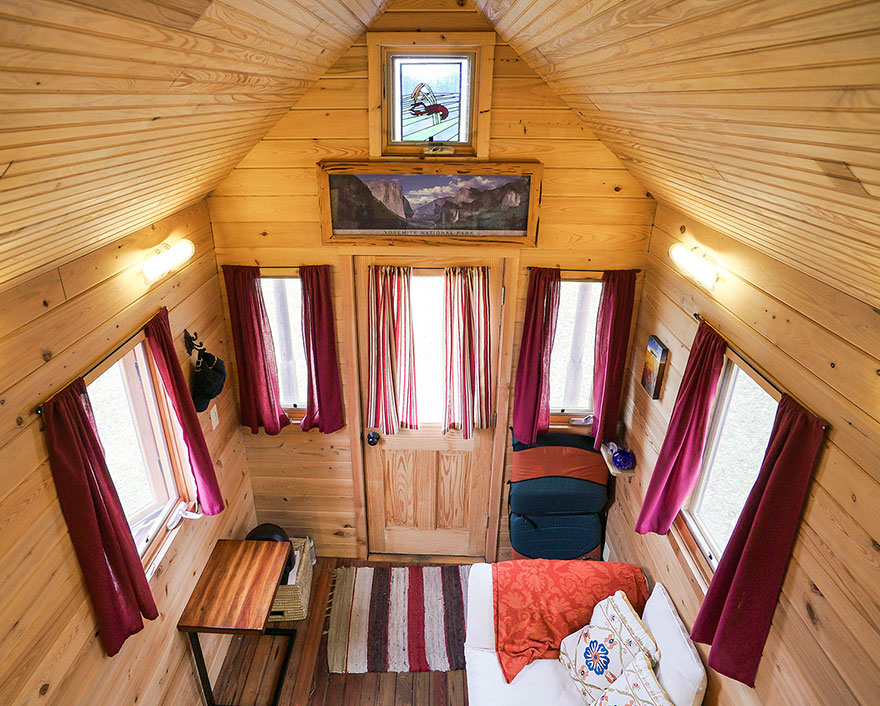 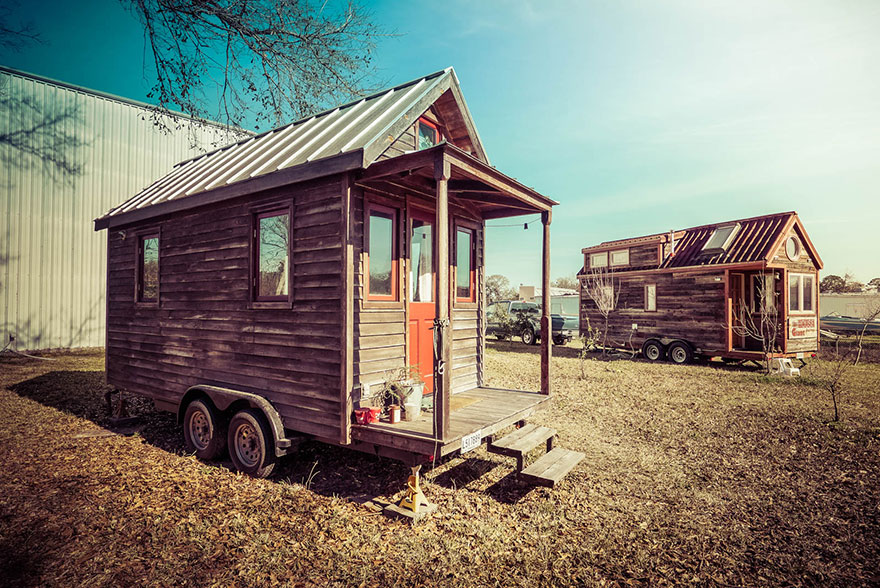 Brittany built her charming 130 sq ft tiny home in Washington after seeing small homes overseas
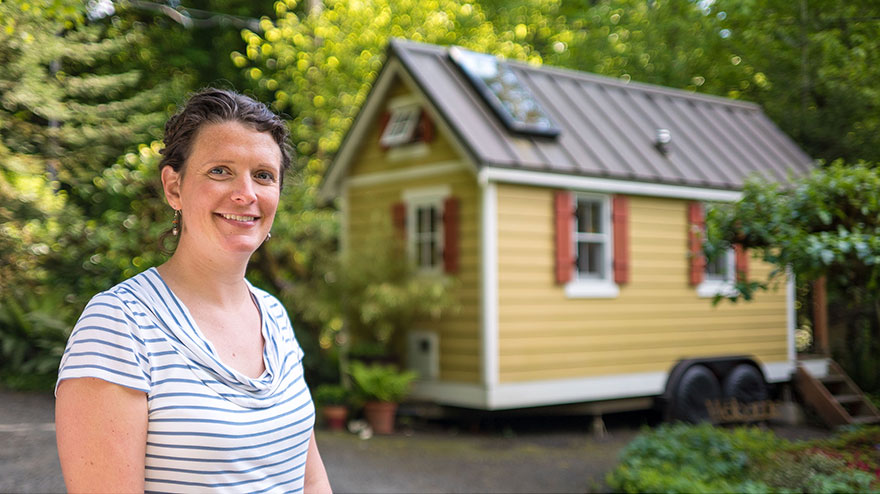 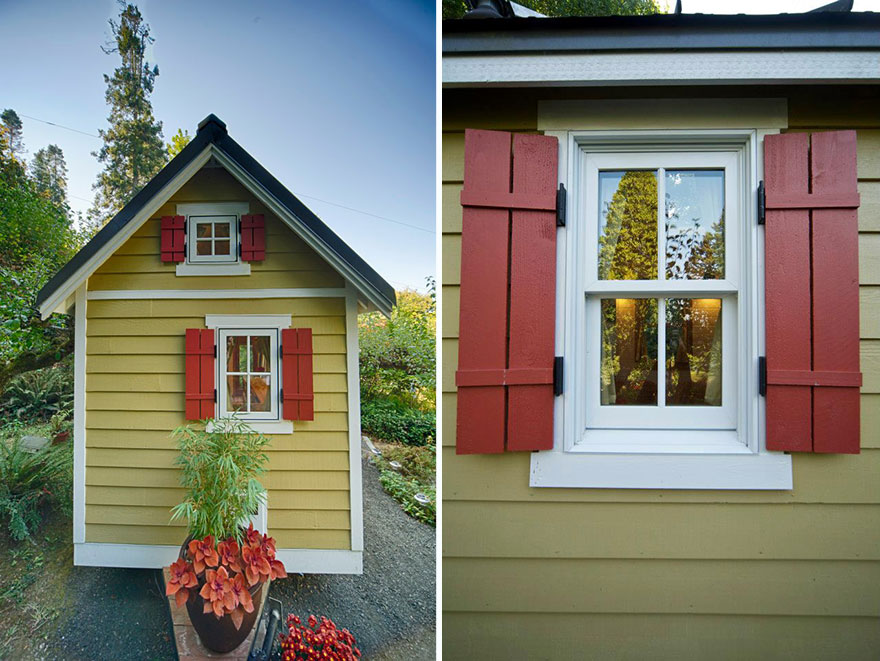 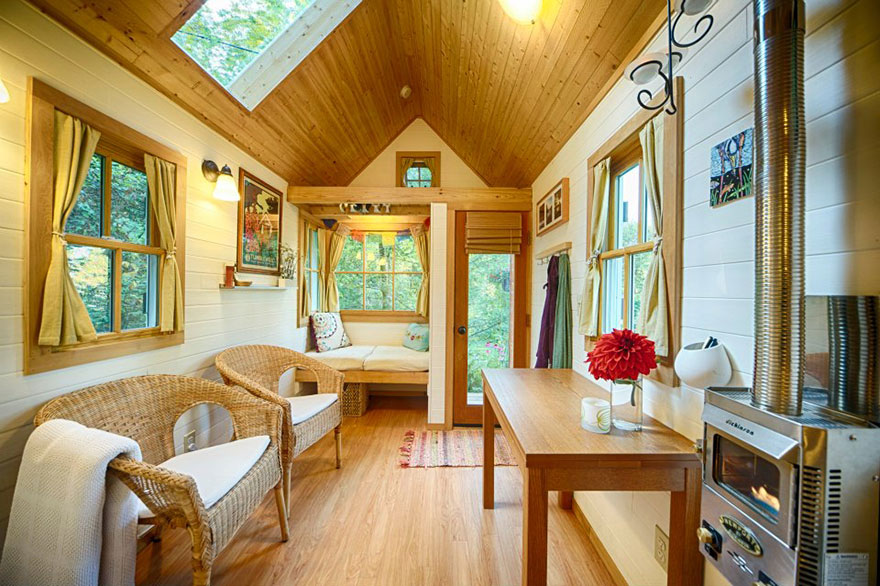 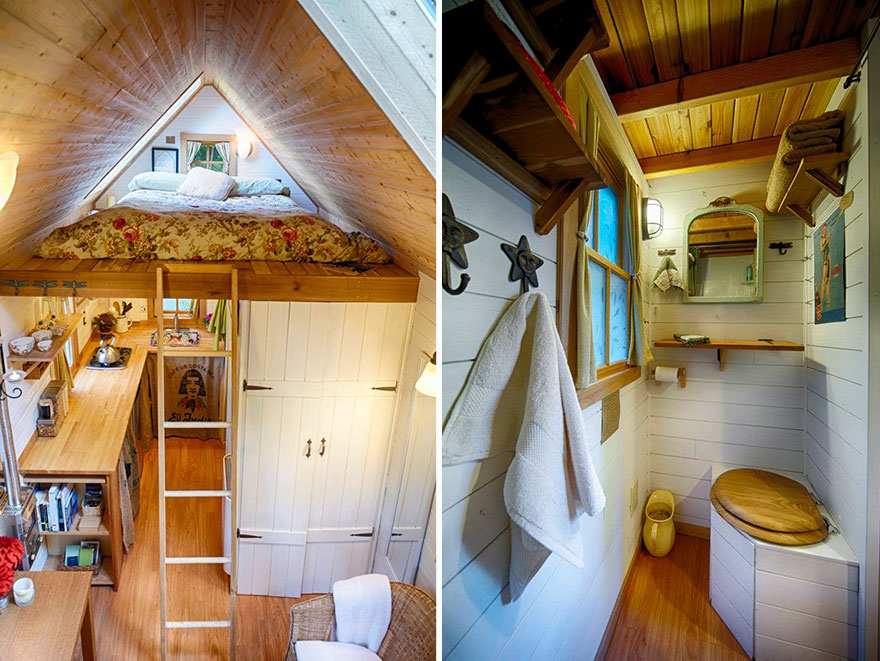 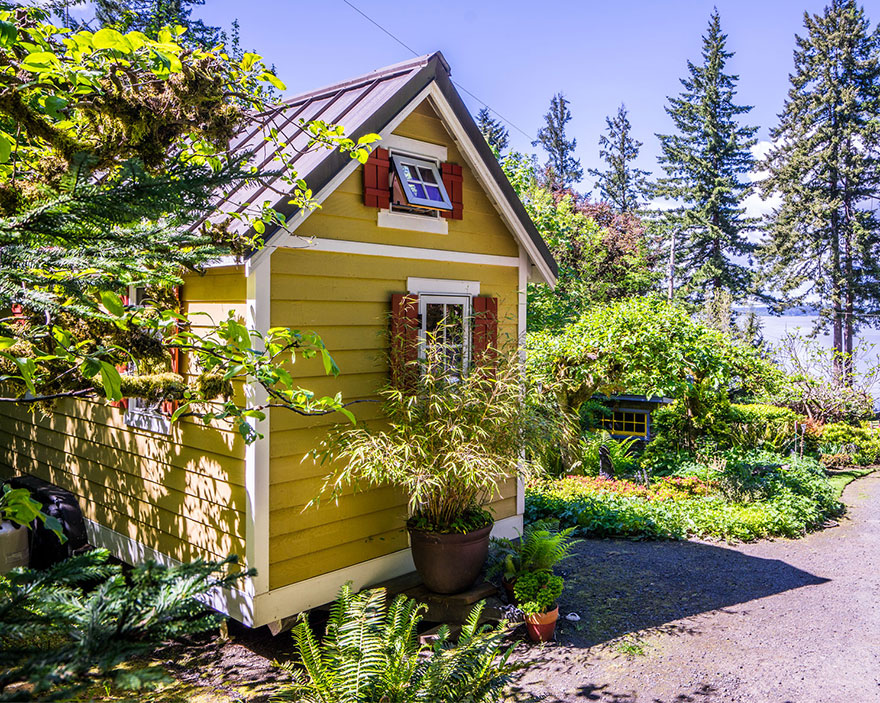 Vina’s 140 sq ft Califrornia home is completely off-grid
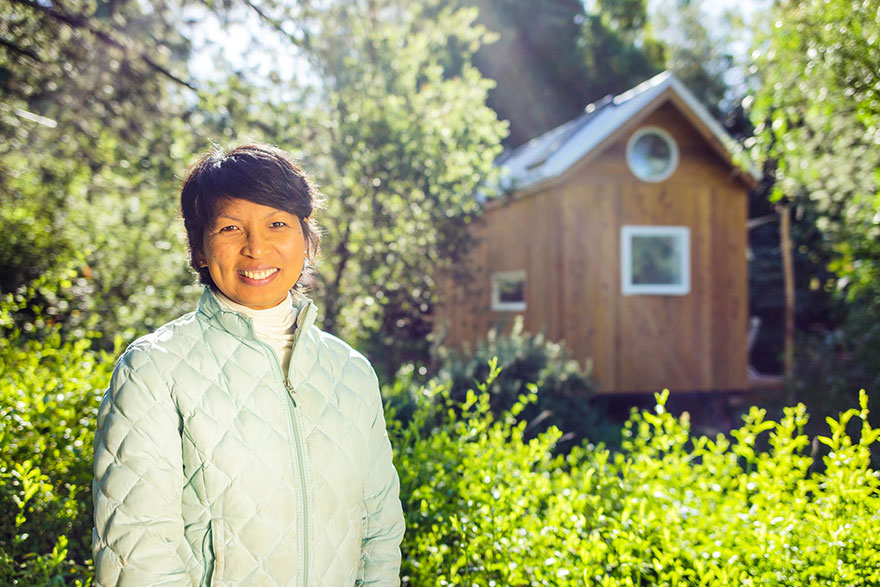 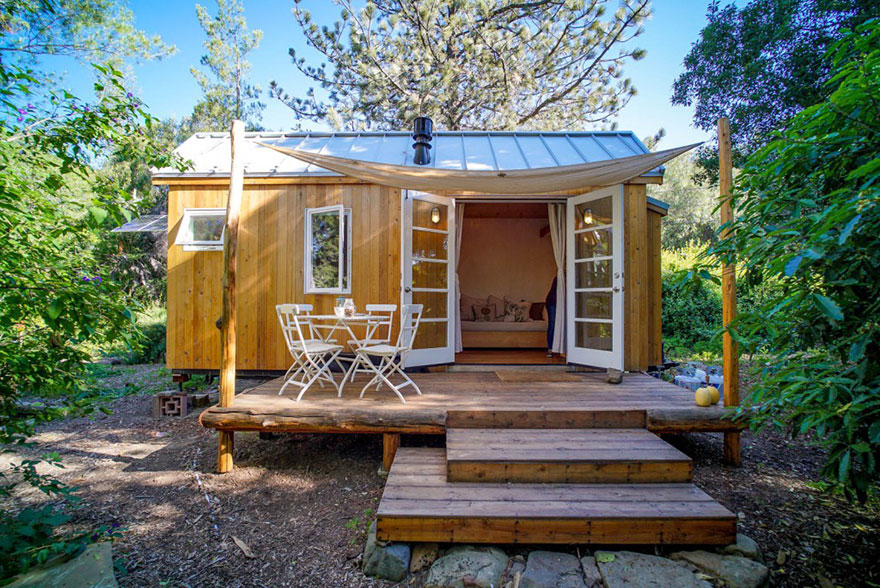 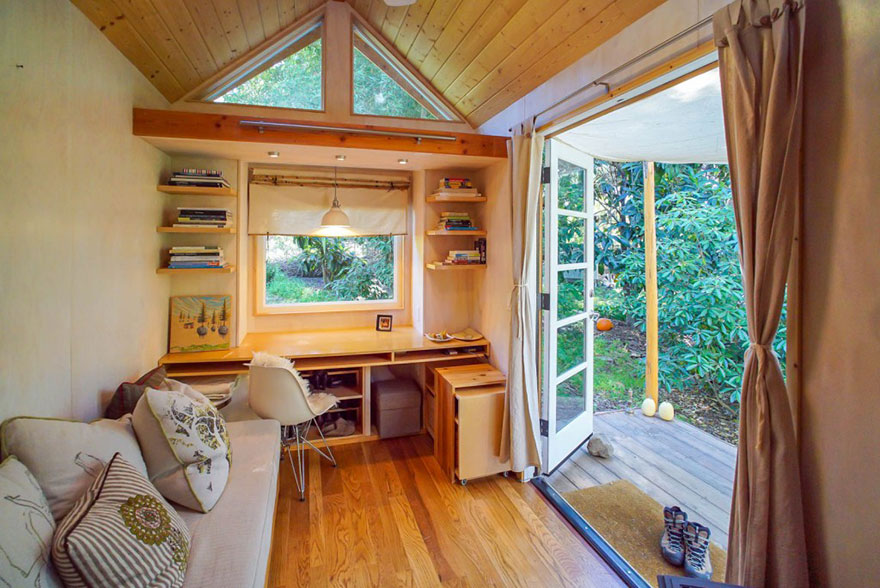 Nomadic John built his house on top of an antique firetruck
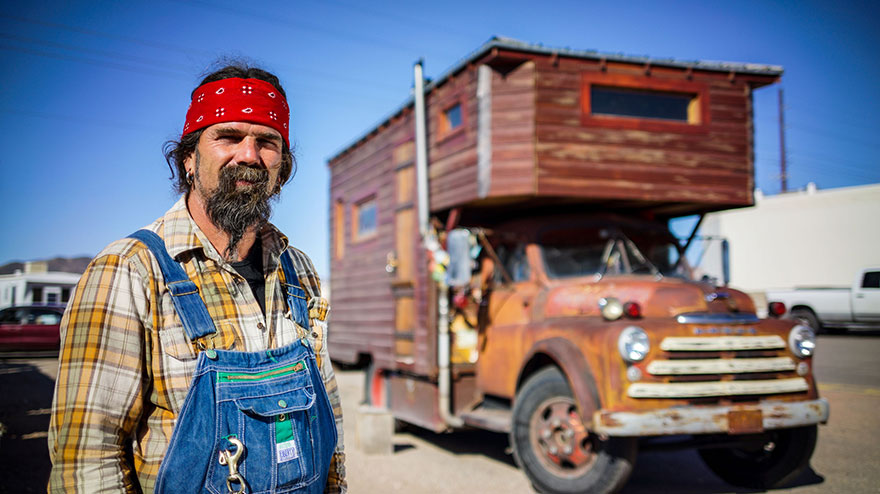 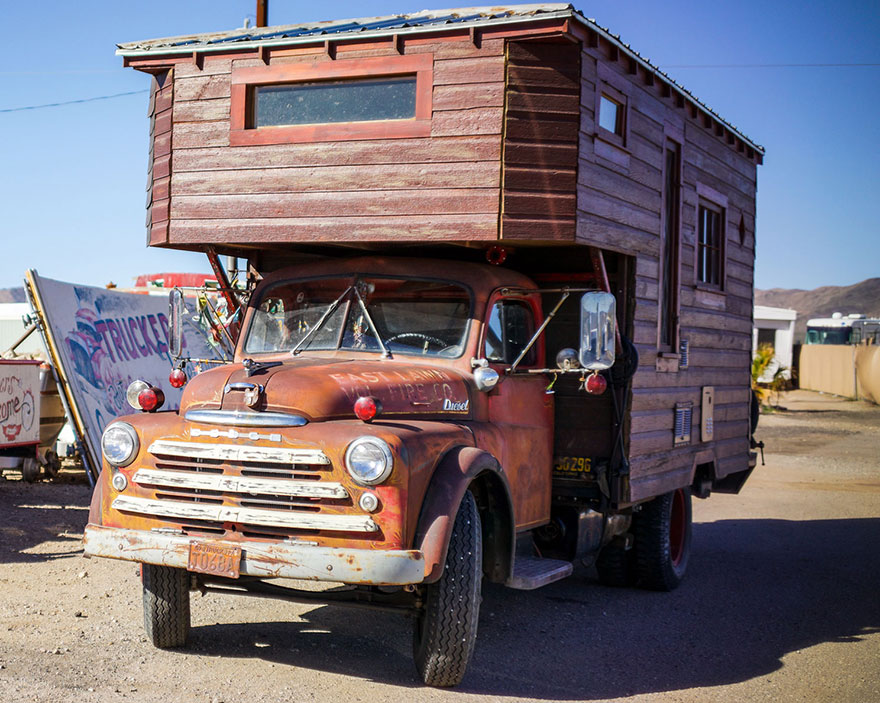 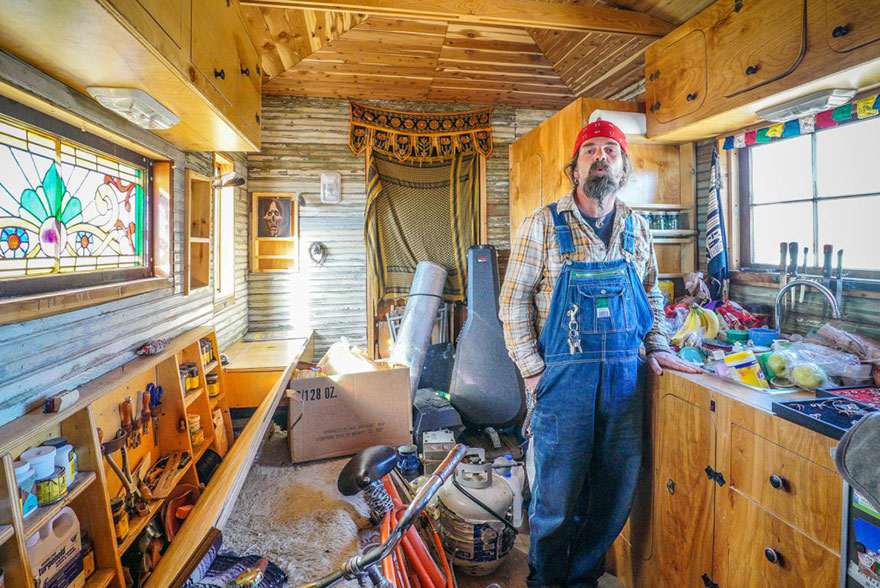 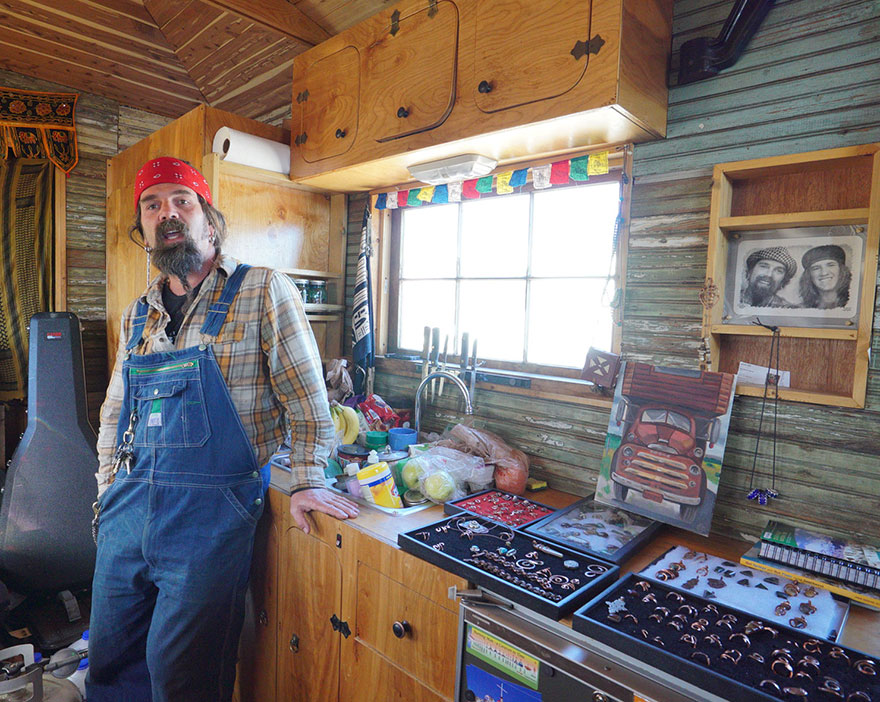 Laura & Matt’s 120 sq ft tiny house sits on a mountain in North Carolina
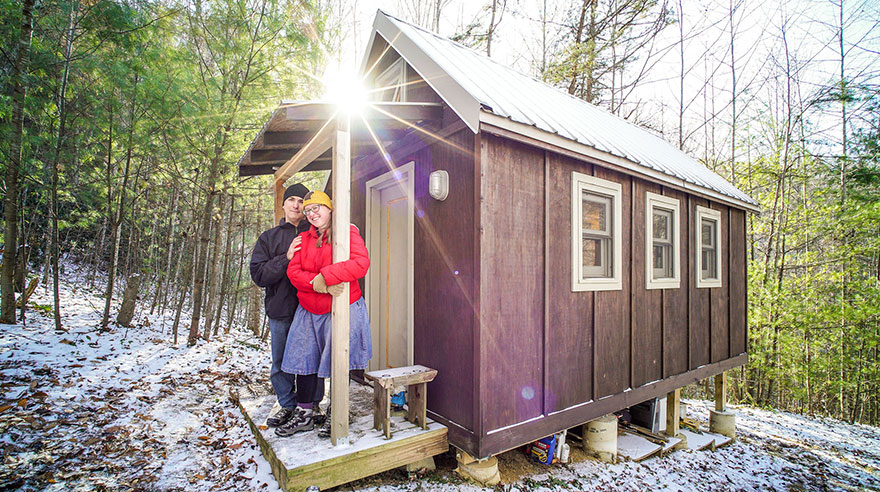 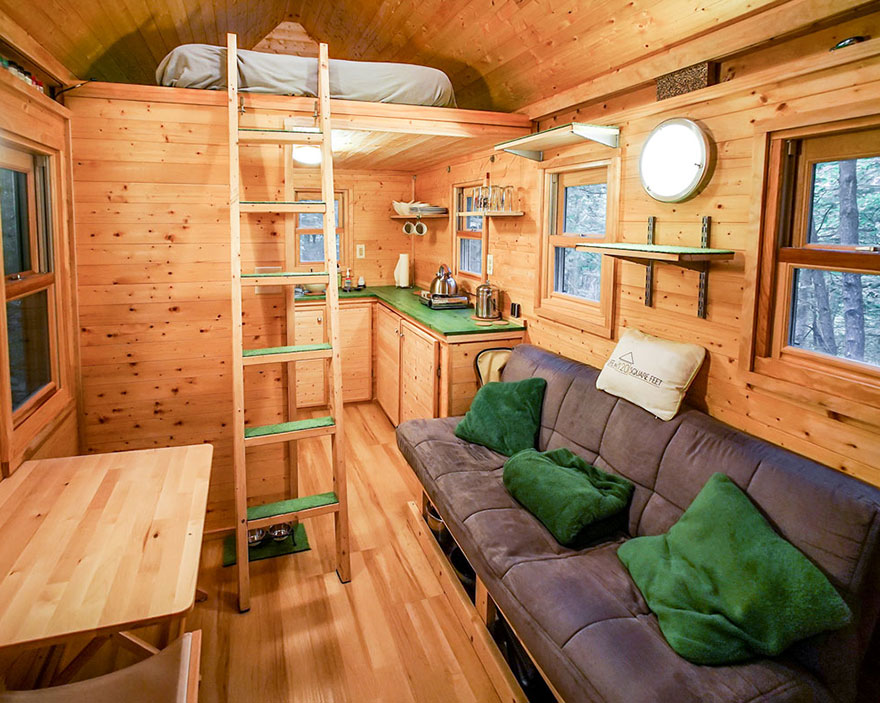 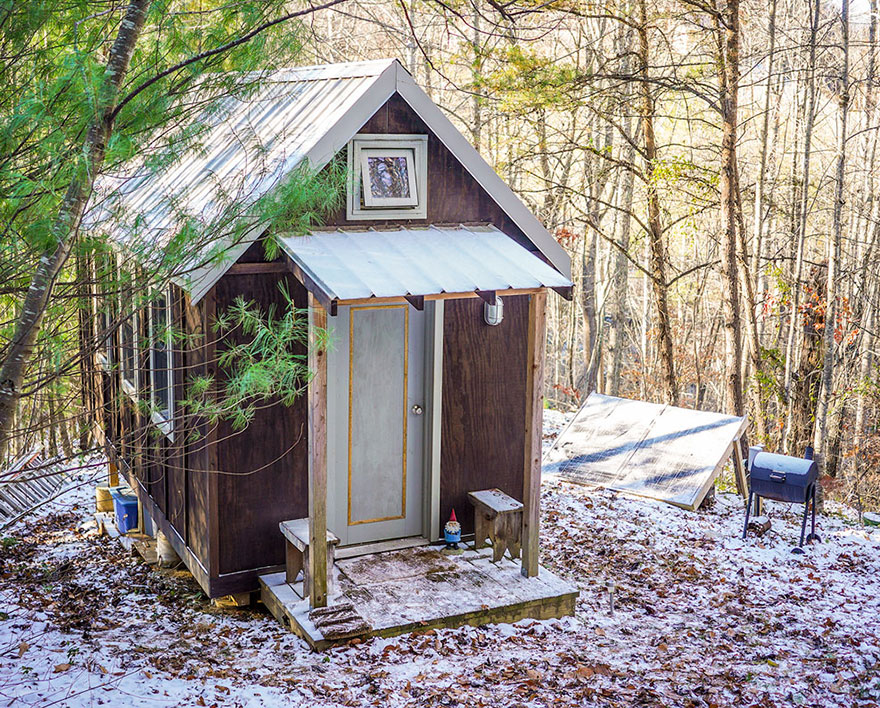 How much space do we really need?	Notice that most were single individuals	Notice there were no childrenBut do we really need 5,000 square feet of living space for a family with two or three children?